Организация детей раннего возраста не посещающих ДОУ
Говорим, 
                  играем 
                                и поем 
                                          с мамой
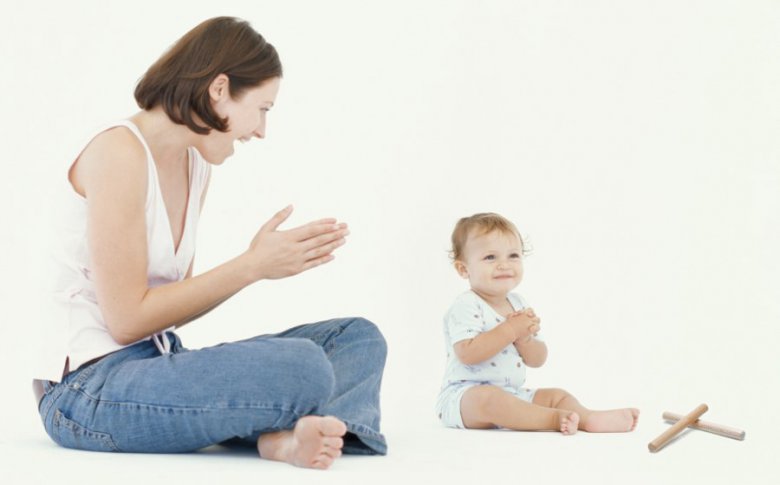 Учитель – логопед
Утемова Тамара Николаевна,
музыкальный руководитель
Будина Елена Васильевна
Ранний возраст – период развития ребенка от 1 года до 3 лет. В период с 1 года до 3 лет изменяется социальная ситуация развития и ведущая деятельность детей. Ранний возраст – время, когда закладываются основы физического, психического, личностного развития человека.  В психологии и педагогике доказаны уникальность, неповторимость и огромное значение данного возраста для последующей жизни человека. Потери в развитии ребенка, допущенные в данный  период, невосполнимы в полной мере в последующей жизни. Это обстоятельство накладывает особую ответственность на взрослыхза судьбу растущего человека.  Мы предлагаем игровые приемы для построения  диалога и взаимодействия с ребенком раннего возраста, не посещающего ДОУ, которые помогут организовать образовательно - развивающую   деятельность, направленную на целостное развитие личности ребенка.
Птичка прилетела1. Стимулировать повторение слов: Птичка, голова, перышки, крылышки, хвостик.2. Развивать подвижность губ и языка, выполняя артикуляционные упражнения: «Клювики» (выдвинуть губы вперед, смыкать и размыкать их);  «Птичка чистит клювик» ( открыть рот, кончиком широкого языка касаться верхней губы, как бы облизывая губку).Развивать речевой выдох и ритм речи: Как поет птичка?  Чик – чирик, чик – чирик.3. Развивать слуховое внимание. Формировать умение соотносить движение со словами песенки.
Песенка
 «Маленькая птичка»Музыка Т. Попатенко. 
Слова Н. Найденовой.
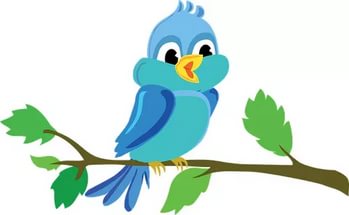 1. Маленькая птичка     Прилетела к нам, к нам, к нам.     Маленькой птичке     Зернышек я дам, дам, дам.

2.  Маленькая птичка     Зернышки клюет, клюет.     Маленькая птичка     Песенки поет, поет.
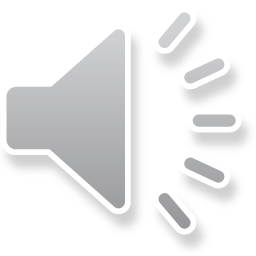 Кошечка1. Стимулировать повторение звукоподражаний и слов: Мяу, киса, лапки, хвостик.2. Развивать подвижность губ и языка, выполняя артикуляционные упражнения: «Клювики» (выдвинуть губы вперед, смыкать и размыкать их);  3. Развивать слуховое внимание. Формировать умение соотносить движение со словами песенки.
Песенка «Кошка»Музыка Ан. Александрова.
Слова Н. Френкель.
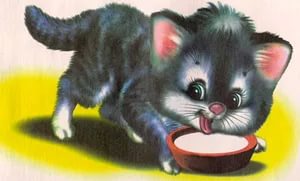 Киска к детям подошла.Молочка просила,Молочка просила.«Мяу» говорила,Мяу… Мяу… Мяу…
Угостили молочком —Кисанька поела,Кисанька поела:Песенку запела:«Мурр…Мурр…Мурр…»
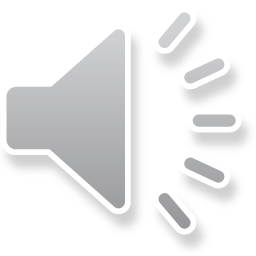 Лошадка1. Стимулировать повторение звукоподражаний и слов: Но – но, цок – цок, и-го – го, хвостик.2. Развивать подвижность губ и языка, выполняя артикуляционные упражнения:«Лошадки» (открыть рот, производить цоканье (щелкание) языком, касаясь неба);    3. Развивать слуховое внимание. Формировать умение соотносить движение со словами песенки.
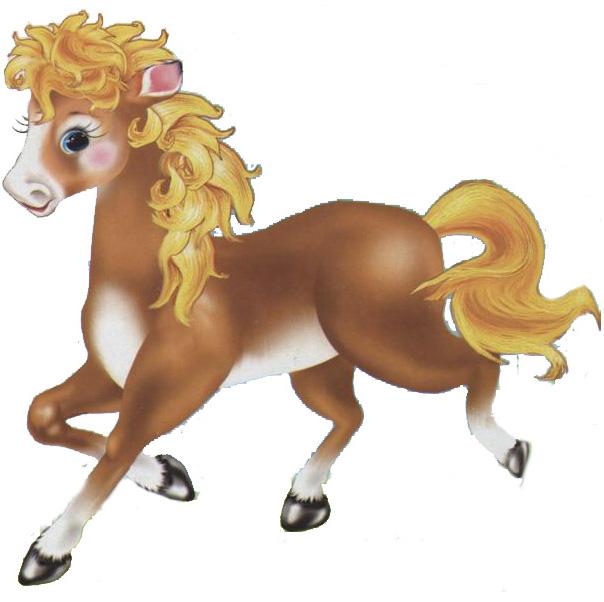 Стихи А Барто
Я люблю свою лошадку! 
Причешу ей шерстку гладко! 
Гребешком приглажу хвостик! 
И верхом поеду в гости!
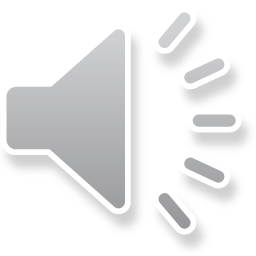